О перечне документов, представляемых домами интернатами в НКО, при направлении их жителей на сопровождаемое проживание в указанные НКО
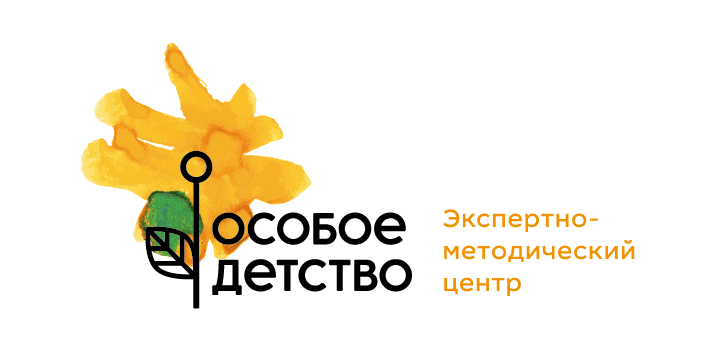 Павел Кантор, юрист
2024 г.
Проект «Мотивация и правовое просвещение – основа изменений»
Проект реализуется в рамках гранта «Москва – добрый город» при поддержке Департамента труда и социальной защиты населения г. Москвы
Статья 9.1 Федерального закона «О социальной защите инвалидов № 181-ФЗ»
Сопровождаемое проживание инвалидов - комплекс мер, направленных на обеспечение проживания в домашних условиях инвалидов старше 18 лет, неспособных вести самостоятельный образ жизни без помощи других лиц, а также на повышение способности таких инвалидов к самообслуживанию и удовлетворению основных жизненных потребностей (осуществлению трудовой и иной деятельности, досугу и общению).
Статья 9.1 Федерального закона «О социальной защите инвалидов № 181-ФЗ»
Сопровождаемое проживание инвалидов включает в себя в том числе:
1) социальные услуги и социальное сопровождение инвалидов в соответствии с законодательством о социальном обслуживании;
2) услуги по реабилитации и абилитации инвалидов, в том числе формирование навыков самообслуживания и иных бытовых навыков;
3) услуги ассистента (помощника), оказывающего персональную помощь инвалидам в передвижении, получении информации, ориентации и коммуникации, в том числе при получении образования, осуществлении трудовой деятельности и получении социальных услуг;
4) создание специальных условий для получения инвалидами образования в соответствии с законодательством об образовании.
Статья 9.1 Федерального закона «О социальной защите инвалидов № 181-ФЗ»
Примерный порядок организации сопровождаемого проживания инвалидов устанавливается Правительством Российской Федерации.
Статья 9.1 Федерального закона «О социальной защите инвалидов № 181-ФЗ»
Критерии, применяемые для установления нуждаемости в сопровождаемом проживании инвалида (с учетом ограничений жизнедеятельности и нарушенных функций организма), определения объема, периодичности и продолжительности предоставления услуг, устанавливаются федеральным органом исполнительной власти, осуществляющим функции по выработке и реализации государственной политики и нормативно-правовому регулированию в сфере социальной защиты населения.
Приказ Минтруда России от 28.07.2023 № 606н
«Об утверждении критериев, применяемых для установления нуждаемости инвалида в сопровождаемом проживании (с учетом ограничений жизнедеятельности и нарушенных функций организма), определения объема, периодичности и продолжительности предоставления услуг по сопровождаемому проживанию»
Критерии
Желание инвалида
Отсутствие медицинских противопоказаний к социальному обслуживанию на дому (Приказ Минздрава России от 02.05.2023 № 202н)
2 или 3 степень ограничения одной из способностей по ИПРА (самообслуживание, самостоятельному передвижение, ориентация, общение, обучение, контроль за своим поведением)
Оценка нуждаемости в сопровождаемом проживании на основе оценки нарушений автономии
Оценка нарушения автономии инвалида производится в соответствии с количественной системой оценки степени выраженности нарушения автономии инвалида, предусмотренной приложением № 1 к настоящим критериям.
Оценка нуждаемости в сопровождаемом проживании на основе оценки нарушений автономии
I степень - незначительные нарушения автономии инвалида в диапазоне от 23 до 68 баллов. (4-12 часов в неделю)
II степень - умеренные нарушения автономии инвалида в диапазоне от 69 до 136 баллов. (12-28 часов в неделю)
III степень - выраженные нарушения автономии инвалида в диапазоне от 137 до 204 баллов. (4-8 часа в сутки)
IV степень - значительно выраженные нарушения автономии инвалида в диапазоне от 205 до 272 баллов. (8-24 часа в сутки)
Оценка нуждаемости в сопровождаемом проживании на основе оценки нарушений автономии
При определении нуждаемости инвалида в 4 типе периодичности услуг по сопровождаемому проживанию может рассматриваться вопрос о целесообразности/нецелесообразности организации сопровождаемого проживания для такого инвалида исключительно в домашних условиях.
Актуальные вопросы реализации сопровождаемого проживания инвалидов
Исполнители услуг по сопровождаемому проживанию?

Финансирование услуг по сопровождаемому проживанию?
Приказ Минтруда России от 03.04.2024  № 176н
«Об утверждении Порядка и условий перевода, выписки и временного выбытия из стационарной организации социального обслуживания, предназначенной для лиц, страдающих психическими расстройствами»
Приказ Минтруда России от 03.04.2024  № 176н
Основаниями для выписки совершеннолетнего гражданина, который по состоянию здоровья не способен проживать самостоятельно, из стационарной организации социального обслуживания являются:
- рекомендации комиссии.
Статья 44.1 Закона «О психиатрической помощи…»
(1) Органом государственной власти субъекта Российской Федерации, уполномоченным на осуществление полномочий в сфере социального обслуживания на территории субъекта Российской Федерации, создаются комиссии по рассмотрению вопросов о приеме в стационарную организацию социального обслуживания, предназначенную для лиц, страдающих психическими расстройствами, временном выбытии, переводе и выписке из нее (далее - комиссия).
Статья 44.1 Закона «О психиатрической помощи…»
(3) В состав комиссии включаются представители органа государственной власти субъекта Российской Федерации, уполномоченного на осуществление полномочий в сфере социального обслуживания на территории субъекта Российской Федерации, органа государственной власти субъекта Российской Федерации в сфере охраны здоровья, органов опеки и попечительства, государственного юридического бюро (при наличии), общественных объединений и негосударственных организаций, осуществляющих деятельность в сфере защиты прав граждан, страдающих психическими расстройствами, врач-психиатр.
Перечень медицинских документов, подлежащих передаче жителю, при выбытии из организации стационарного социального обслуживания на сопровождаемое проживание
Выписка из истории болезни/амбулаторной карты жителя по форме 027/у, содержащая полную медицинскую информацию.
Копии выписок из учреждений здравоохранения за последние 3 года.
Прививочная карта.
Копии заключений врачей-специалистов, результатов исследований и анализов за последний год.
Порядок предоставления медицинских документов
Документы предоставляются по заявлению жителя организации. Срок предоставления документов составляет 3 (три) рабочих дня.
Дополнительно рекомендуем
Методические рекомендации по организации и порядку информирования получателей социальных услуг о персональных данных, содержащихся в их личных и медицинских документах
Личные документы (п.2.1)
Паспорт
Решение суда о дееспособности
Документы о регистрации по месту жительства
Документы о собственности на недвижимость
Договоры об использовании жилого помещения
Опись имущества 
Договоры о наличии счетов в банках
Личные документы (п.2.1). Продолжение
Документы, содержащие сведения о родственниках
Пенсионное удостоверение, СНИЛС
Договоры, заключенные в интересах гражданина
Ежегодные отчеты опекуна/попечителя
Удостоверение о праве на меры социальной поддержки
Документы воинского учета
Сложности, возникавшие при передаче документов
Передача медицинской карты из организации в ПНД по месту жительства
Передача документов, касающихся соматического здоровья
Передача документов, касающихся воинского учёта
СПАСИБО ЗА ВНИМАНИЕ!
emc.ccp.org.ru
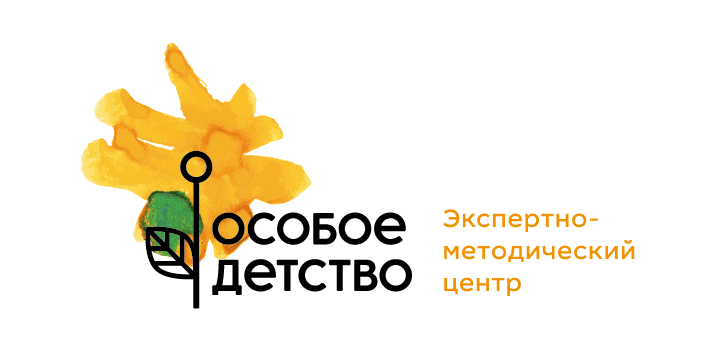